Restoring Workplace Resilience:
Cultivating a Supportive Environment for Enhanced Psychological Safety

Grace Valente 
Assistant Director 
Web Shared Services & IT Human Resources
SUNY System Administration
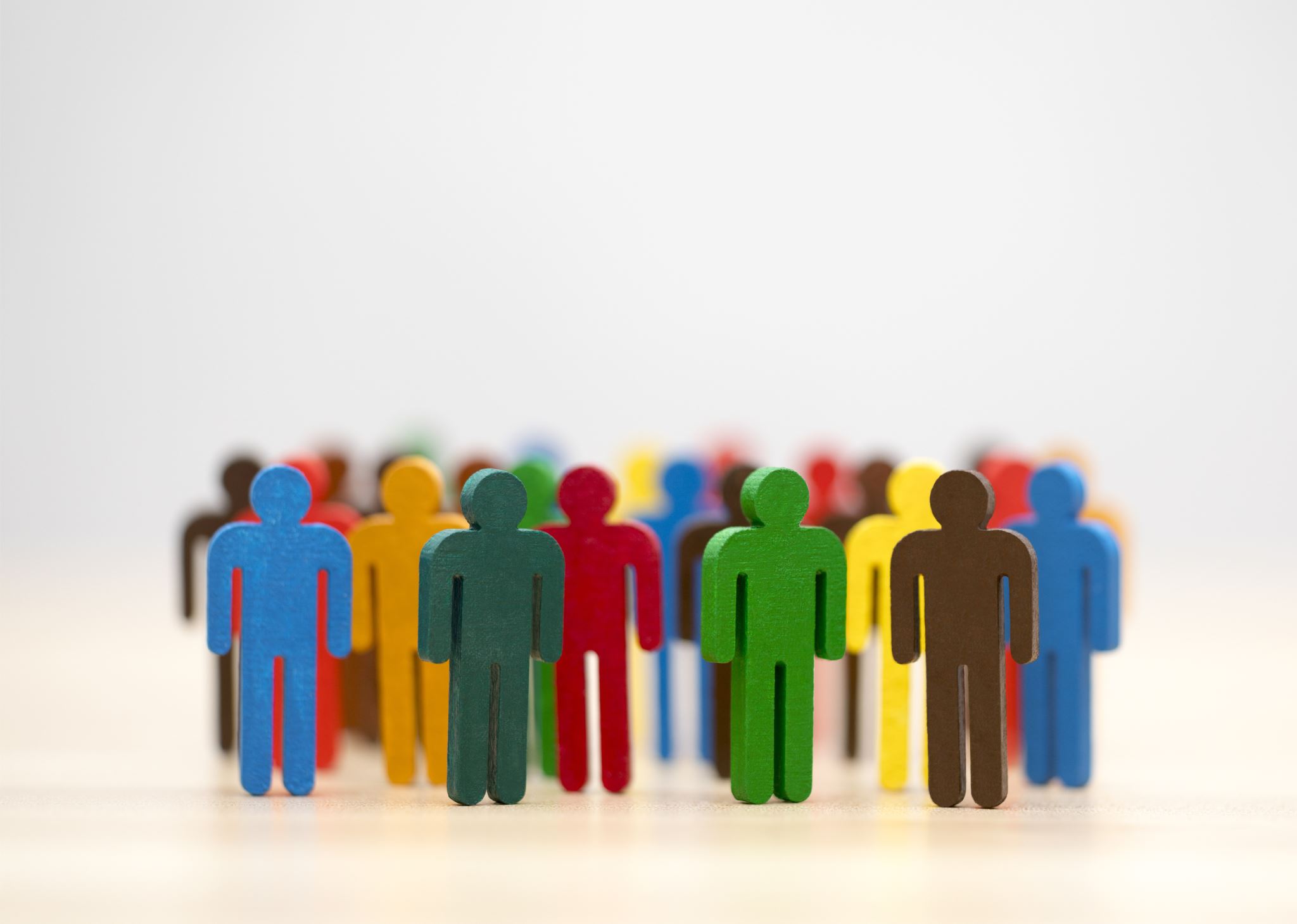 Problem: Hiring and Maintaining Information Technology employees at System Administration
LOYALTY amidst ‘quiet quitting’
Timothy R. Clark: The 4 Stages of Psychological Safety 
Google’s Project Aristotle Study:https://www.leaderfactor.com/learn/project-aristotle-psychological-safety
GOAL: Implement practices fostering each of these psychological safety stages in the everyday workplace.
[Speaker Notes: Problem: Hiring and maintaining staff. 
- evolving dynamics of Work environment, particularly in light of the COVID-19 Pandemic
- significantly influenced the workforce
- System Admin experienced 
	- rise in retirement-eligible employees
	- availability of remote work options at other organizations
ALL leading to a notable depletion of our workforce.

LOYALTY: You hear about
- ‘quiet quitting’ and ‘job-hopping’ in social media and news articles. 
- Referred to as the "Highest Bidder" phenomenon
Leadership questions the lack of loyalty shown by employees engaging in these workplace behaviors.

WHY are they??
Employees harbor frustrations about their work environment. 
They question the rationale behind their loyalty to a company that doesn't reciprocate.
	- Feeling overburdened,
	- undercompensated, with 
	- diminishing benefits
 - most notably, a lack of psychological safety
Its no wonder the loyalty is wavering. 

What is Psychological Safety?
Psychological safety is the belief that one can express themselves freely without fear of negative consequences.
 - Isn't just about feeling comfortable in a team, it's about feeling safe to take risks and make mistakes, knowing that your colleagues have your back and support your growth.
Timothy R. Clark's The 4 Stages of Psychological Safety framework 
 - offers a roadmap for creating psychologically safe teams. 
 - 4 stages: Inclusion Safety, Learner Safety, Contributor Safety & Challenger Safety. 

When you think of a successful company, what comes to mind?? GOOGLE
 - wanted to identify the key factors in what makes a successful team
 - Google's Project Aristotle study 
 - which ran from 2012 to 2014
 - Found that psychological safety is the most important factor in determining the success of a team.
 - originally thought that diversity or a team’s demographics would have the biggest impact
 - Project Aristotle discovered that the most successful teams had members who were comfortable being themselves and voicing their opinions. 

The study found that teams with psychological safety were:
 - more likely to admit to making mistakes and to learn from them. 
 - more willing to collaborate and help one another, 
leading to increased productivity and job satisfaction. 

GOAL: I’d like to continue to implement  practices where each of these psychological safety stages can be addressed in the workplace, and in turn restore a resilient workplace where employees and management can feel confident enough to resume the loyalty, we all once had. In turn, keeping employees on longer and building the organization internally.]
HOW?
[Speaker Notes: SUNY Interview Day – HR invites local campuses to communicate to their graduating students to submit their applications and resumes to System Admin for employment. – 30 min interviews scheduled with team over 2 days. 

Once new employees are hired from the SUNY Day interviews, they begin their first day together, and they receive their programming training, set up their programming environments, and go through the onboarding process with HR at the same time. This feeling of inclusivity that is being thrust on the IT staff is the most basic form of psychological safety.

The System Admin Assistant CIO sets a leading example by cultivating an inclusive environment that promotes continuous learning, dismantles silos between teams, and fosters a community where everyone feels empowered to contribute ideas and creativity to projects and discussions. SUNY Day interviews were originally her idea, but what has come from this idea has been an environment where people are now enjoying coming to work, and working together to provide the best support and services we can to all 64 campuses across New York State.]
HOW?
[Speaker Notes: With most of our IT staff having the option to telecommute for 50% of the work week, we have varying in-office schedules, making it hard to have in person meetings and foster the community environment. Because of this, we have also implemented that everyone on staff is scheduled to be in-office every Thursday each week. This breaks down the barriers that telecommuting can sometimes bring to the environment. 

System Admin IT has also started having quarterly team building events. There is no requirement to participate, but we make it hard not to by having it on the day that everyone is in the office. Incentives to participate are also key in getting as many participants as we can.  Winning the cornhole tournament this spring is definitely on the agenda for some of our IT staff. 

Leadership positions are learning by example form our Asst CIO but in the near future, I would like to implement a process where the team leads will also receive guidance on nurturing psychological safety within their teams. Additionally, I’m aiming to introduce workshops or webinars to offer further support to leaders in this regard. While we aspire to cultivate an environment where psychological safety is instinctive, it appears that as a society, we have somewhat lost touch with what this truly means. By equipping leaders with resources, we aim to reignite this fundamental aspect within the organization, fostering a psychologically safe environment and ultimately contributing to the success of the team.]
Communication
HR communication - Email inviting students to apply
Conducting interviews
Office Interactions 
Communication to director roles what their responsibilities are as leaders
“Leaders are responsible for the people who are responsible for the results.” – Simon SinekEnglish-American author & inspirational speaker
[Speaker Notes: Communication is key when it comes to implementation of any project. 

Our IT office wrote the email communication for the System Admin HR office to share with the campuses. We also have our support staff in direct communication with the HR office and interviewees to verify eligibility to work at System Admin as well as the communications with the interviewees for scheduling the interview. 

Office interactions need to keep psychological safety in mind. This “lead by example” environment that has taken hold in IT at System Admin has fostered some team resilience. 
We had a new employee join a team where they were not grasping the necessary skillset to complete the job they were hired for. Instead of letting them go, we tried to find a place for them within IT. The 1st move, didn’t quite work out, but eventually, we were able to train them in something that they were able to maintain effectively, and continue their position at SUNY. We filled a gap in our workforce internally, but also created not only an inclusive environment, but also fostered learner safety for that employee, as well as contributor safety for that supervisor who found a place for that employee. 

VIDEO: It’s a common misconception that leaders are responsible for results. I came across a social media video that had a gentleman by the name of Simon Sinek state the quite the opposite. 
Simon is an English-American author & inspirational speaker, says, ‘Leaders are responsible for their people.’ please join me in watching this 30 second clip of an interview he did on this topic of leadership.]
Potential Conflicts & Challenges
IT introverts ? – Know your audience
Group Hiring not always an option
Leadership roles not taking Psychological Safety seriously
[Speaker Notes: IT is notoriously known for introverted personalities. Fostering the atmosphere for those who are introverted may not be well received. As long as the opportunities are there for those who would like to speak up and take action and they feel comfortable doing so, you’re doing it right.

Opportunities to hire and train in groups may not always be available. Fostering the relationships internally when a new hire is brought on to the team is the responsibility of the direct supervisor, and while it may pose to be more of a challenge and not grow as organically as the team hire environment may take, the psychological safety can still be achieved. 

Leadership roles – will not always see the importance of psychological safety. There is the mindset that this is some “new age” thing, and they weren’t “treated this way” and they “turned out fine”. Giving them the tools to be successful in their leadership roles may not always be helpful to those who do not want the help or think they need to. It will be imperative to the success of the organization to keep this in mind when hiring or promoting leaders.]
What did you learn
‘By prioritizing inclusion, learning, contribution, and healthy conflict, leaders can foster a culture of psychological safety, leading to improved team performance and overall organizational success.’ 
https://www.leaderfactor.com/learn/project-aristotle-psychological-safety
Restoring the resiliency of the workforce internally, building loyalty, and fostering a successful team.
[Speaker Notes: The entire concept of psychological safety was new to me when I began this course.
I was drawn to it as I have a heavy background in psychology, and it seemed to be like the concept itself was more about ‘common sense’ leadership than anything else. 
After I read the Timothy R Clark book, it became apparent to me that we at System Admin were already taking strides toward a more psychologically safe work environment, but more could also be done to foster the concept. 

I came to realize the same things that Google found in their Project Aristotle study…]
Questions?
THANK YOU!
Special thank you to 
Carolyn Mattiske, SUNY SAIL
Christy Rohmer, NYSERNET
All the presenters throughout the program
Carrie Pause, SUNY System Admin Asst CIO